How to do an Academic Research Poster
Gregg W. Etter Sr. Ed.D.
Professor of Criminal Justice
University of Central Missouri
What is an Academic Poster?
An academic poster is a representation of research using visual and text sections to convey the content to the viewer.
Poster presentations are common at the American Society of Criminology and Academy of Criminal Justice Sciences annual conferences.
However, these presentations.  usually only involve faculty, graduate and post-graduate students
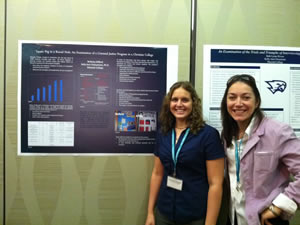 The CJ graduate assistant will help you fill out the DOR form properly.
The Institutional Research Board at UCM requires that all students participating in any kind of research including posters complete a Determination of Research form.
Determination of Research D.O.R.
Poster Template #1
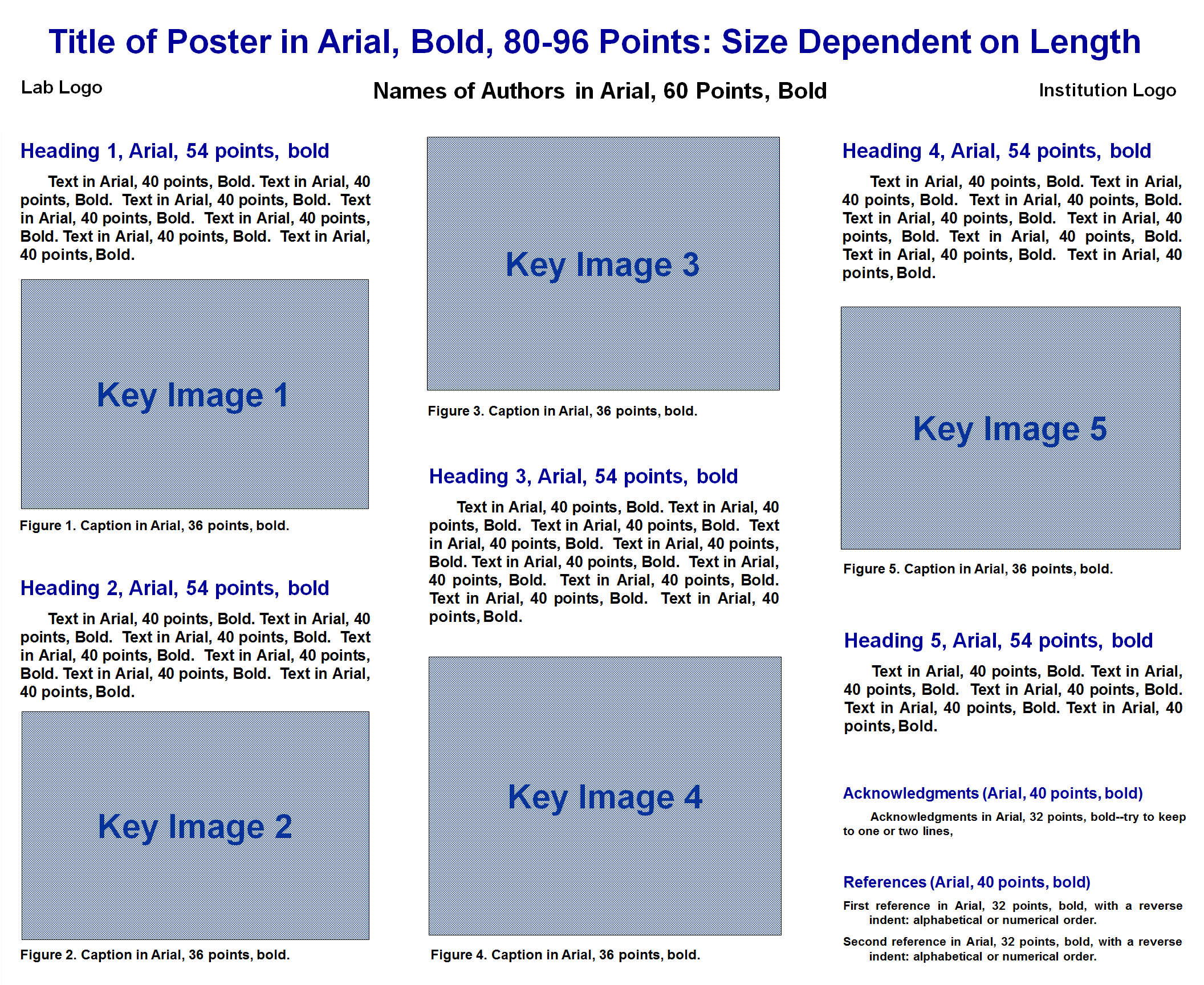 Sample Student Poster#1
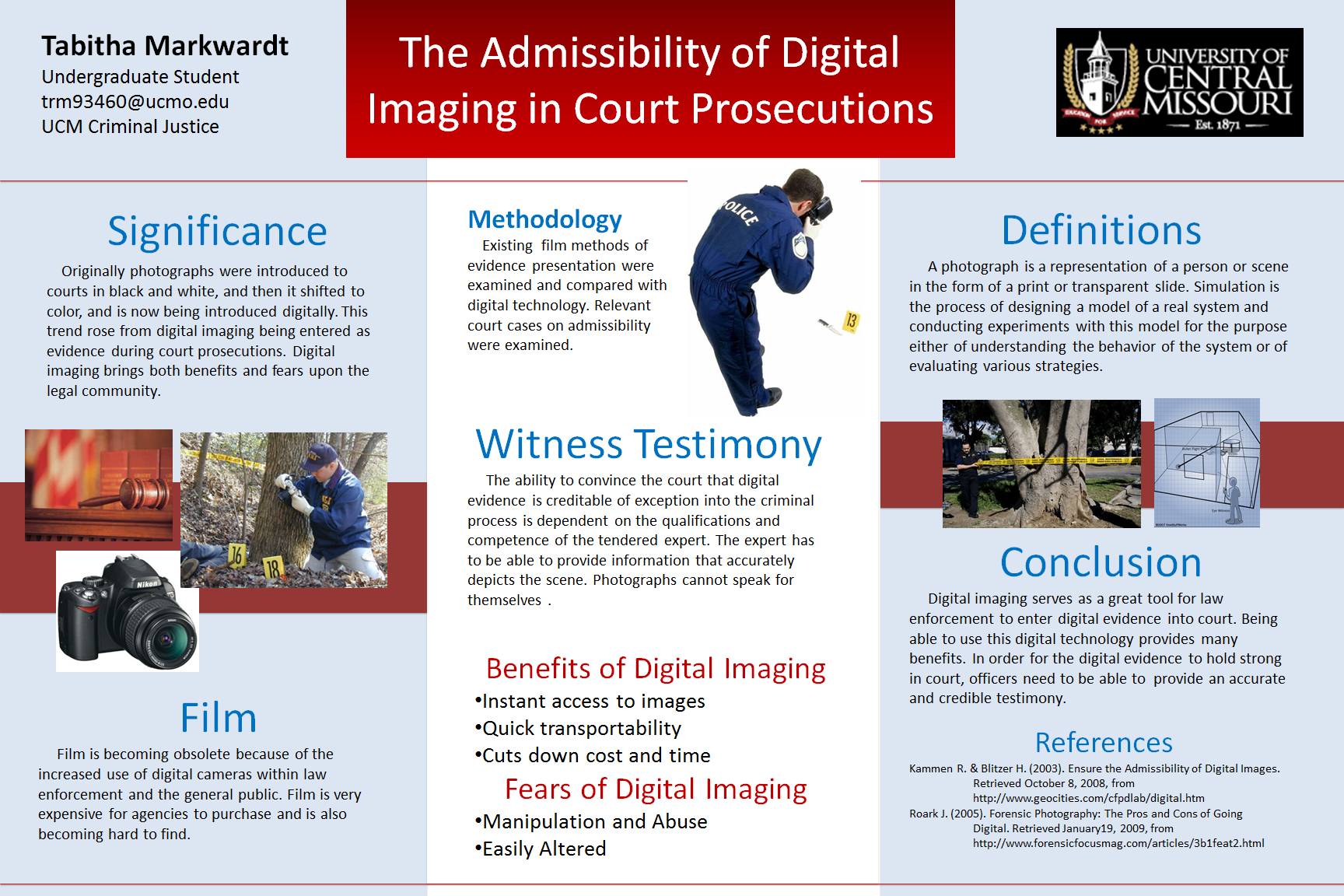 Sample Student Poster#2
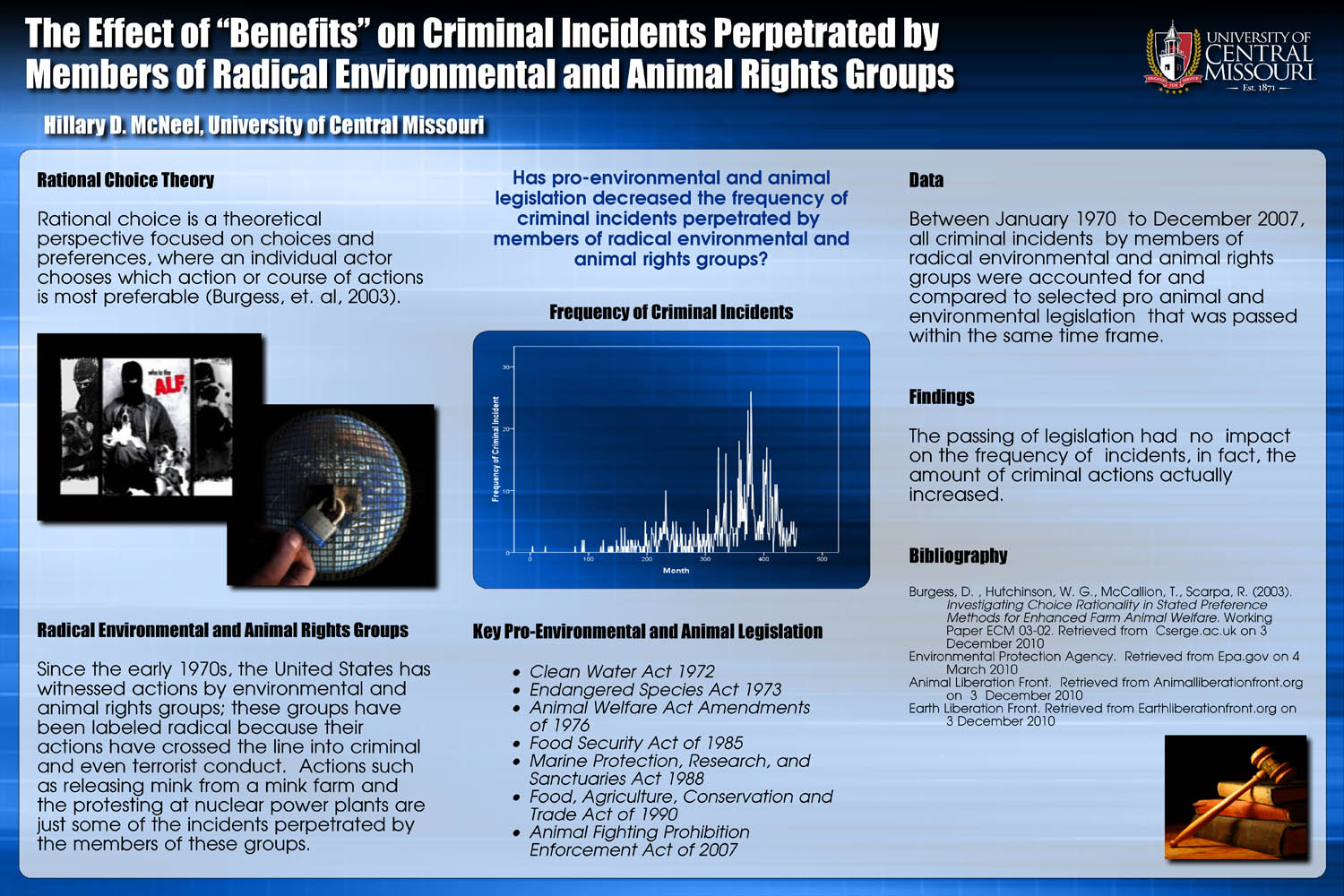 Sample Student Poster#3
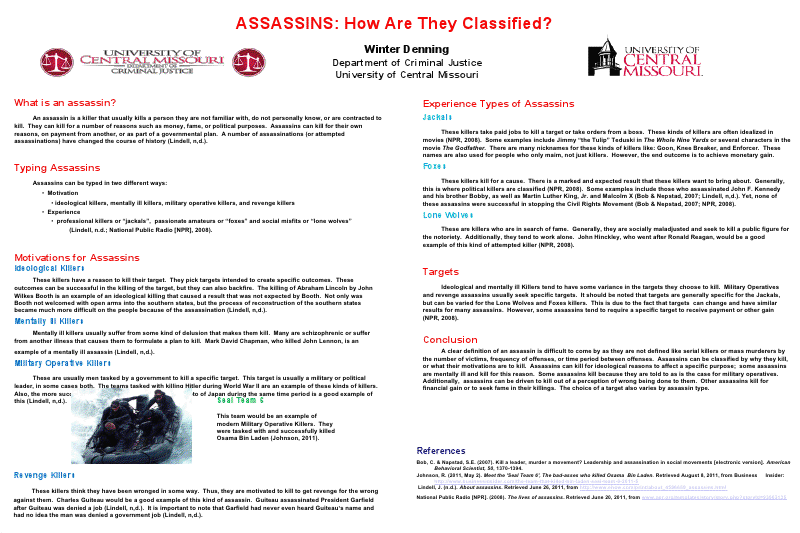 Student Poster#4
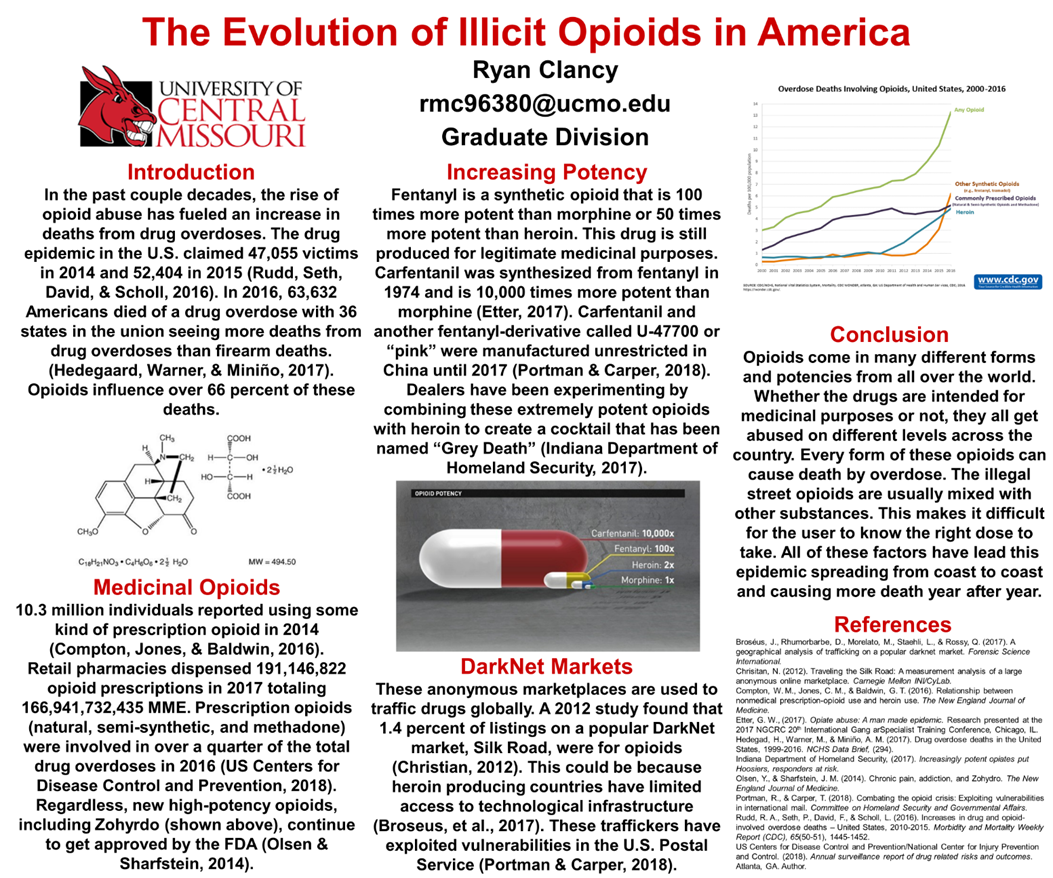 Sample Poster#5
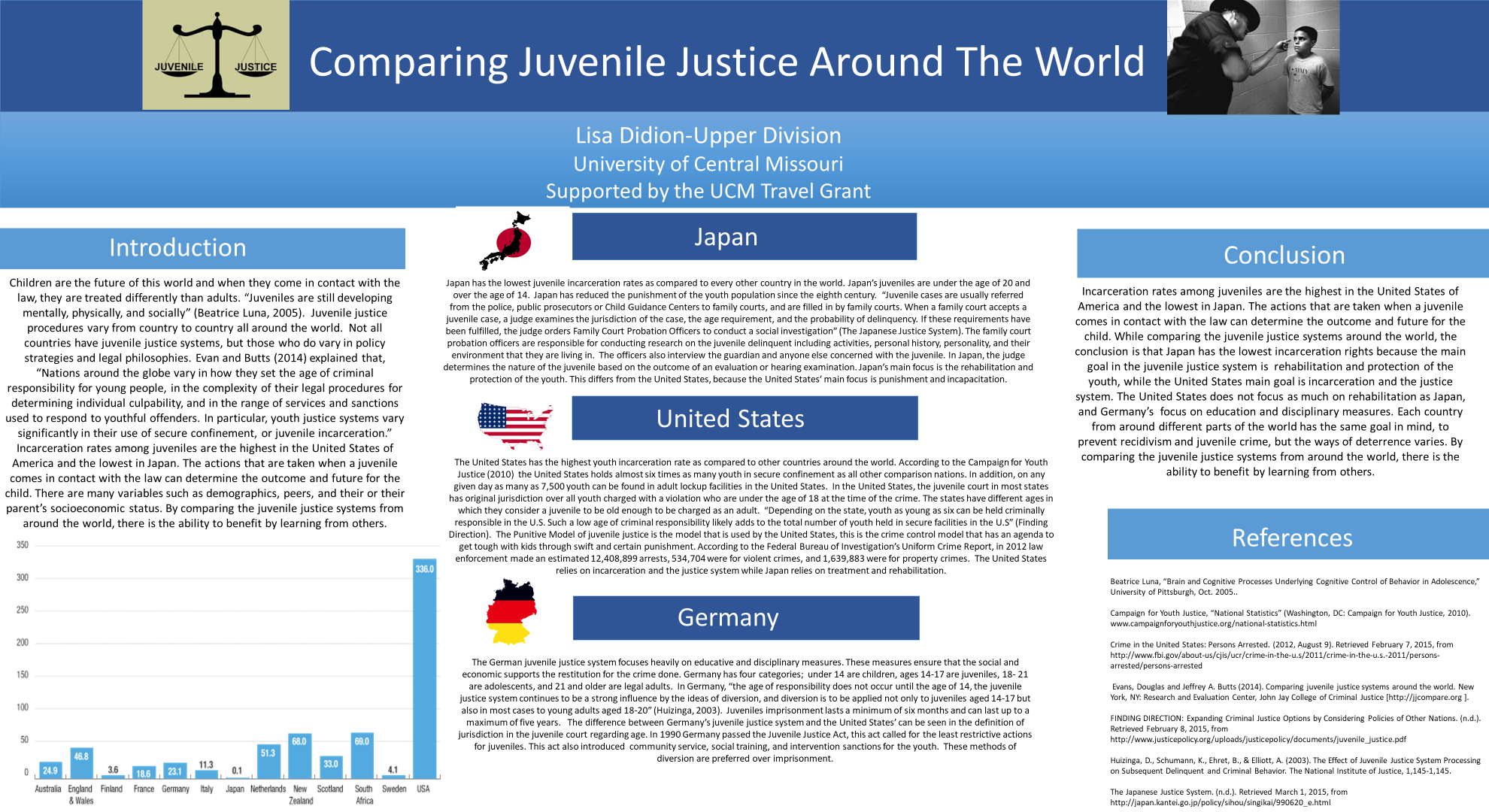 Sample Poster#6
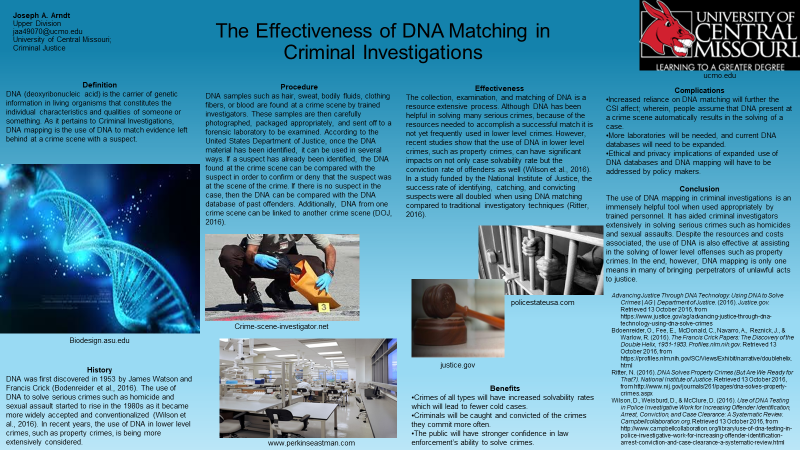 Sample Poster#7
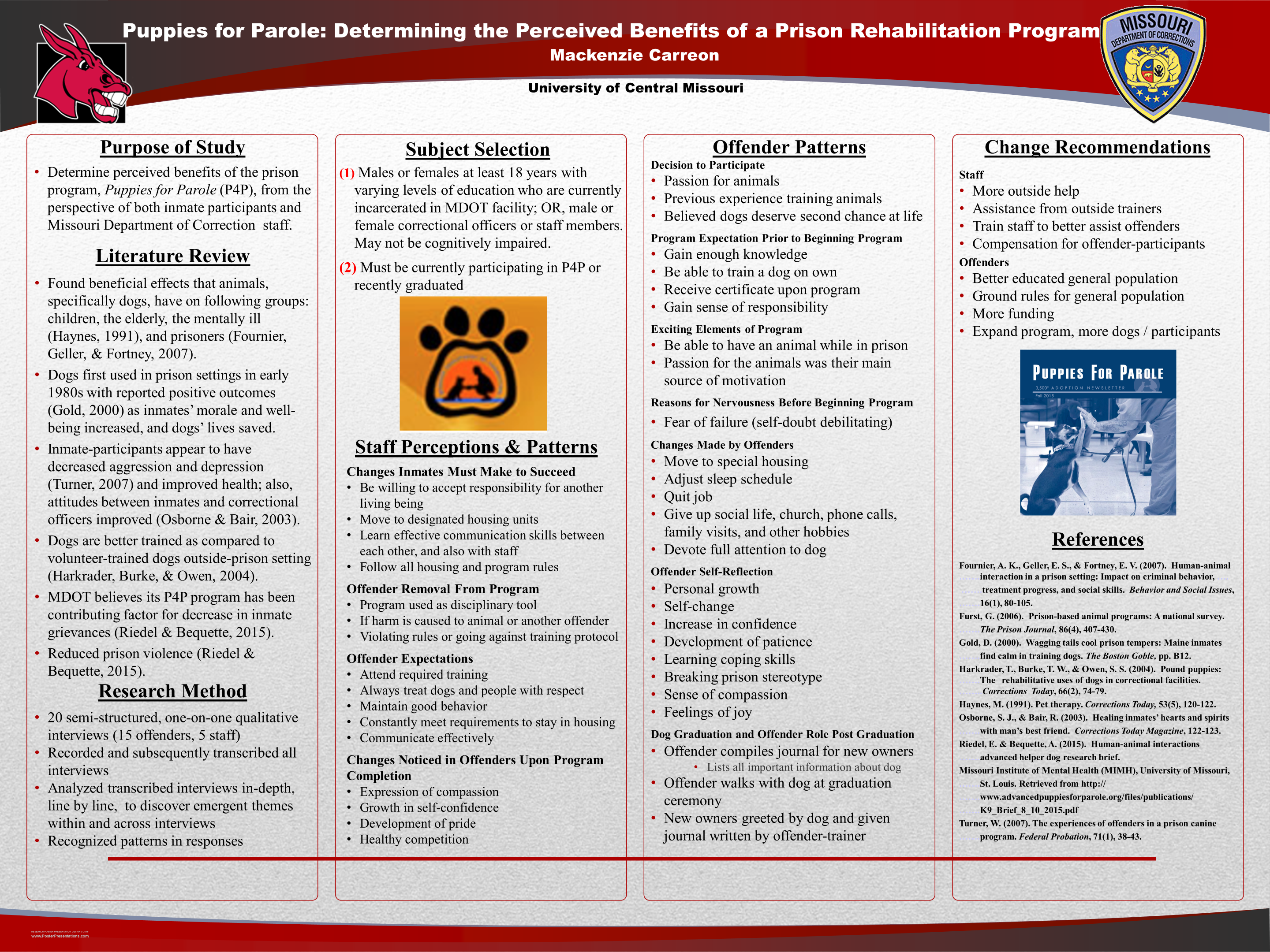 Sample Poster#8
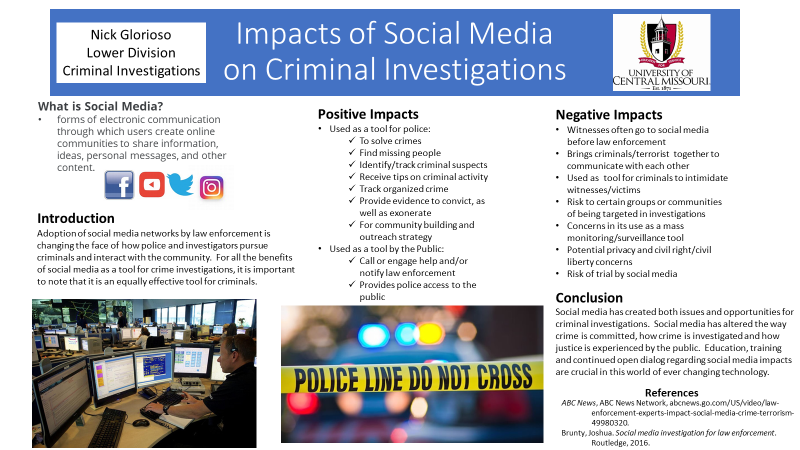 Sample Poster#9
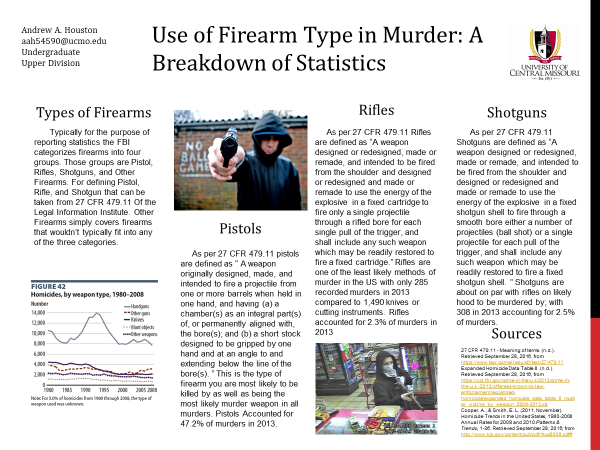 Sample Poster#10
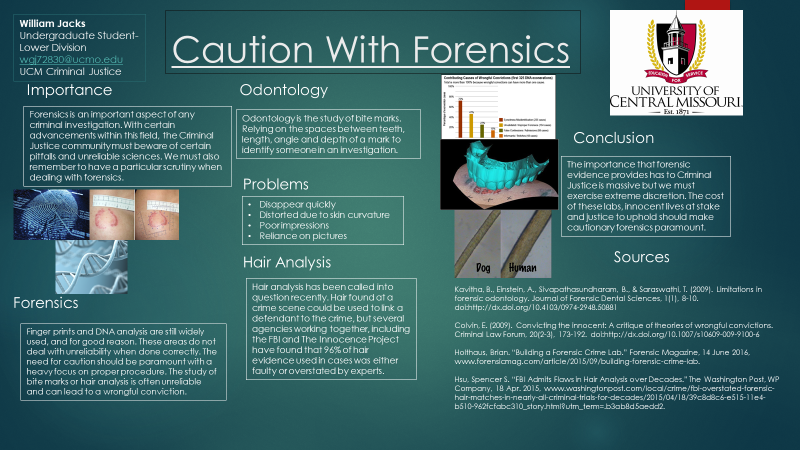 What Information Must Be On My Poster
Academic Poster Competitions are divided into three divisions.
Lower Division: Freshman and Sophomores 
Upper Division: Juniors and Seniors
Graduate Division: All Graduate Students.
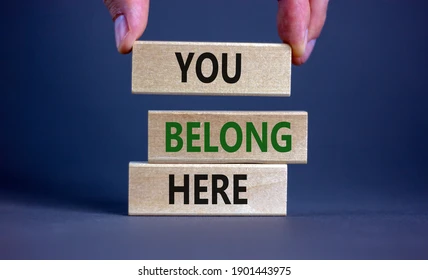 How Would the Posters be Graded?
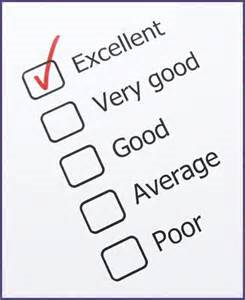 Under this proposal , the LAE posters would be graded using a rubric developed by Dr. Lynn Urban of the University of Central Missouri.
Students will receive their grade after they have presented their posters in an approved venue.
How Would the Posters be Presented?
Traditionally, posters are presented in a paper format at an approved academic venue. Under this proposal, rather than presenting actual paper posters, posters would be entered into a Power Point presentation. 
The student physically stands by their poster and answers questions about their research.
Traditional approved academic venues for UCM students include: MCA, ASC, ACJA/LAE and ACJS. 
Occasionally, the CJ Department sponsors an on campus academic conference that allows poster presentations.
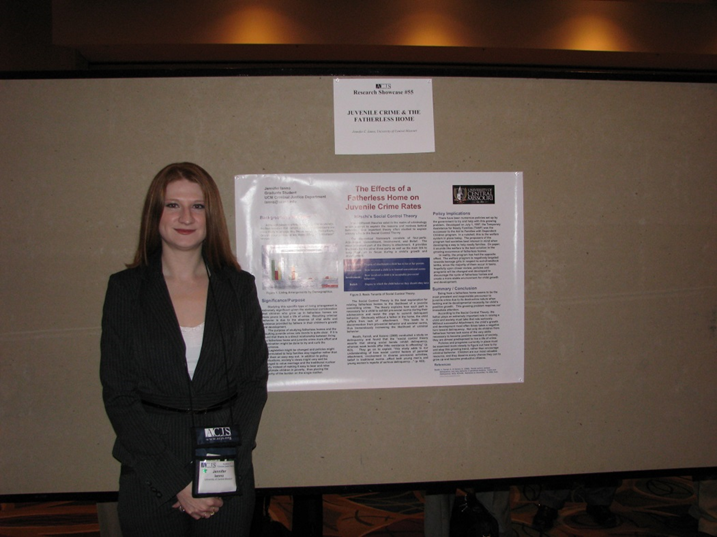 Virtual Poster Presentations
In a virtual poster presentation, rather than presenting actual paper posters, posters would be entered into a Power Point presentation. 
The presentation would be set on a 90 second loop as developed by Dr. Gene Bonham of the University of Central Missouri.
The posters would then be presented throughout the day on any suitable available showing surface thus avoiding having to tape or pin anything to walls. 
Traditional approved academic venues for UCM students include:  ACJA/LAE and MTSU Virtual Poster Competition.
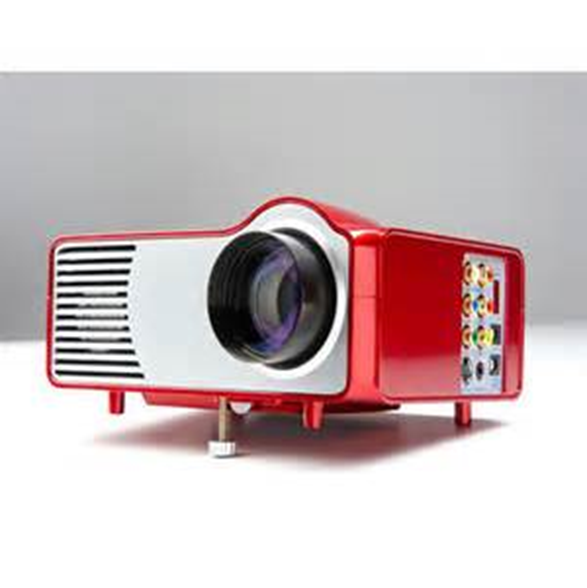 The Purposes of an Academic Poster
To foster academic research by UCM  criminal justice students.
To allow UCM criminal justice students a forum to present their academic research.
To prepare UCM criminal  undergraduate students for graduate study and employment in law enforcement and corrections.
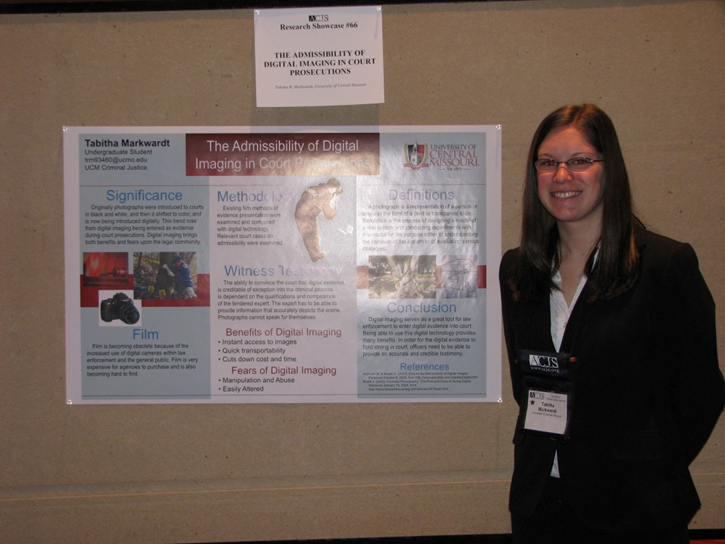 Summary
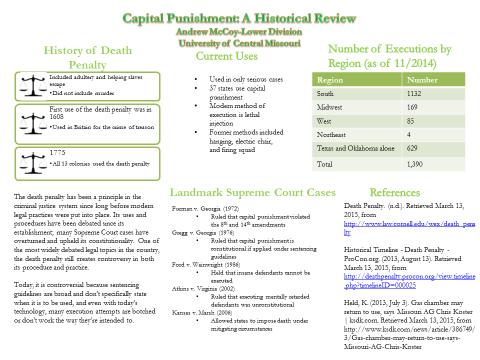 The  academic research poster  provides another avenue for UCM CJ students to show their academic excellence. 
It provides a tangible student work product to enhance a student’s curriculum vitae.
Presentation demonstrates academic potential to possible graduate school administrators or employers. 
The UCM CJ Department has a Poster Machine for paper posters.
Virtual posters are presented on powerpoint